Control Architect
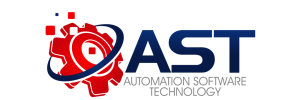 Managing Your DCS Application Assets
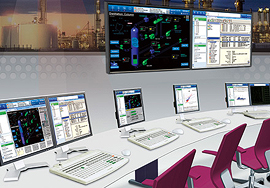 Product Overview
Introduction
Tool Introduction - Control Architect
Main Functions
Configuration Views
Policy Cop
Control Conversion                                                  
Project History
Value
Introductions
Control Architect was developed by Automation Software Technology, Inc. (AST).
 
AST has a 20 year history with Honeywell developing Engineering applications.
[Speaker Notes: The primary software architect and developer is Bill Leibold with over 30 years experience with engineering & maintaining Honeywell Control Systems in addition to being a consultant to Honeywell in several software engineering roles including TPS, TPS Builder, Control Builder and other Engineering Tool developments.]
Tool Introduction
Control Architect was developed by Controls Engineers for Controls Engineers.
Control Architect Demonstrates “Proven & Efficient Project Execution Styles”
Control Architect is centered around proper Plant DCS Standardization. 
Targets PKS Control Systems
Minimizes Run & Maintain Life-Cycle Costs
Efficiently Manages New Projects including 
DCS modernizations
Legacy Honeywell Hiway Migrations
Control Architect – Main Functions
Analyzing Your Control Strategies
PKS Control Strategy Views
PKS Control Strategy Overview Graph
CEE-CEE Peer Analysis
ICG Peer Analysis
Converting Your Control Strategies
Control Conversion Templates
Honeywell Hiway Regulatory Analysis
Honeywell Hiway Control Conversion
Control Conversion Workflow Activities
Technical Assurance for Your Control Strategies
PolicyCop
CA Rule Author
Tracking Configuration Tasks - History
PKS Control Strategy Views
View Projects Offline from ANYWHERE. No need to install Honeywell software
Enhanced Search  & Filtering
Integrate entity references from HMIWeb graphics shapes and script
SCM# view provides enhanced search and visual structures
* Would You Like to Learn More?
PKS Control Strategy Overview Graph
View Control module dependencies and relationships
Provides clear visual analysis of Control Strategy complexity
* Would You Like to Learn More?
CEE-CEE Peer Analysis
View Peer relationships visually, between Experion nodes within a PKS Server
Guides Design Decisions - Minimize Peer SubSystem Traffic
* Would You Like to Learn More?
ICG Peer Analysis
Visualize InterCluster Gateway Peer Relationships between PKS Servers
Helps make peer decisions from hard to find relationships
* Would You Like to Learn More?
Control Conversion Templates
Supports Bulk Build/Edit using Excel. 
Quickly connects Excel data values to PKS Control Properties & Function Block values.
Supports Control Binding evaluation & testing
Enhance Filtering allows view of values that have changed
* Would You Like to Learn More?
Honeywell Hiway Regulatory Analysis
Control Graph shows relationships between Box entities, AM Regulatory, AMCL, Hiway Analog
Engineers can visually view full scope of Control Strategy migration
AMCL and CL Package References viewed in a CL Source View
Documentation clarity by dragging Control Graph objects to new positions
* Would You Like to Learn More?
Honeywell Hiway Control Conversion
Converts all Hiway Box Regulatory CB/EC/MC and PIU’s
Hiway Regulatory analysis includes pattern detection for PID FeedForward and LeadLag/DeadTime modeling
Supports Hierarchical Control Modules.
Workflow Activity generates PKS CEE resident Control modules that can be imported through Control Builder
* Would You Like to Learn More?
Control Conversion Workflow Activities
Quickly translate EB Files to Excel with worksheets created for each Point Type
Quickly generate new or update existing PKS Control Modules
* Would You Like to Learn More?
PolicyCop
Intended for Engineers and Organizations where Process Control Strategies are Driven by Agreed Standards
Analyzes Process Control Strategy Configuration
Reports Design Violations versus Best Practices
Minimizes process startup issues typically found with newly developed control strategies.
* Would You Like to Learn More?
CA Rule Author
Build/edit your own rules. Validate through PolicyCop
Rich API allows unlimited analysis of your Configuration Asset for common rules.
May use Excel csv file to define standards such as EUDESC/KEYWORD values, etc.
* Would You Like to Learn More?
History
Track history for all tasks executed through a Control Conversion Workflow Activity
* Would You Like to Learn More?
Past Project History
Control Architect Was Recently Deployed at a Large Gulf Coast Refinery
Provided Technical Assurance over Honeywell-Engineered DCS Modernization Projects. 
Reduced Factory Acceptance Testing Time by over 50% 
Increased Configuration Quality significantly reduced unplanned “Lost Hours”
Before Control Architect Configuration Quality was an unknown measurement
Following the first DCS Modernization Project Phase, the site actively uses Control Architect to:
Analyze PKS Experion based control strategies for existing Process units.
Manage configuration changes to site standards
Manage new configuration to minimize Peer
Query for hard to find defects
* Would You Like to Learn More?
Control Architect Brings Value
Configuration View
No need to have Honeywell PKS software installed. 
View and analyze projects offline from anywhere.
Enhanced search functions make it easy to find and understand all relationships to CEE resident entities.
HMIWeb View’s ability to extract scripts assures execution of a complete graphics FAT or SAT.
Policy Cop
Minimizes time required for project technical assurance by quickly and accurately identifying errors in configuration practice.
Aids in locating hard to find defects through its ability to define rules that fit patterns.
Results in higher quality projects by enforcing configuration consistency and standards.
Reduced risk during cutover by catching most errors during FAT / SAT but before commissioning / cutover.
Control Conversion
Reduces migration project delays caused by “discovered” errors. What used to take weeks of effort can now be reduced to days.
Significantly Reduced FAT and Cutover by validating new Control strategy vs. the original.
Reduced Migration + Reduced Testing + Reduced Cutover = Reduced Cost
* Would You Like to Learn More?
The DCS Application IP Lifecycle
CA
Intellectual Property
Define
Design
Test
Implement
Test
Commission
Modify Strategies
(MOC)
Small Projects
DCS Modernization
[Speaker Notes: The DCS Application Intellectual Property Lifecycle]
DCS IP Lifecycle: Reduced Cycle Time
Reduced Project Man-hours to Develop and Test Application Strategies
Reduced FAT Time Total Man-Hours. 
More Application Shortcomings uncovered before Database reaches Site.
All instances of a given application fault are identified simultaneously.

Fewer Cutover & Commissioning “Lost Man-Hours”
More application faults resolved at FAT.
Reduces “Active” Man-Hours spent fixing “surprises”
Reduces “Inactive” Man-Hours spent by resources waiting for a resolution.
Potentially saves start-up delays

Run & Maintain / Projects across DCS IP Lifecycle
Established Tools-Based Procedures Minimizes “Poor Practice Creep”
Fewer Application Variations Across Site.
Future Debottlenecking / Expansion Projects Executed More Smoothly.
The Next DCS Modernization: Incremental Man Hours are Saved.
* Would You Like to Learn More?
EXTRA SLIDES
Control Architect Functions
Configuration Views	

Configuration Views are Visual. 
Understand Control Strategy Complexities at a Glance
Immediately Grasp relationships to other interconnecting strategies.
Configuration Views include
Control Graphs
Easily Visualize multiple Control Modules, showing complex connection relationships and dependencies.
SCM Views
Standard ChartView, typical for EPKS. 
Structured Language Equivalent (SLE) View: similar to Honeywell Control Language (CL). SLE View helps users better follow complex or very large SCM implementations.
* Would You Like to Learn More?
Control Architect Functions
Policy Cop:

Intended for Engineers and Organizations where Process Control Strategies are Driven by Agreed Standards
Analyzes Process Control Strategy Configuration
Reports Design Violations versus Best Practices
Misuse of Function Blocks
Range Scaling Issues
Missing or Incorrectly Chosen Options
Minimizes process startup issues typically found with newly developed control strategies.
* Would You Like to Learn More?
Control Architect Functions
Control Conversion:

The Control Conversion View
Hiway Regulatory Analysis and Graphing
Shows Hiway Box / AM / AMCL Complex Connections and Relationships.  
Migrates Honeywell Legacy Hiway Data Points to PKS Control Execution Environment (CEE) structures, based on rules.
Provides Building and Editing for PKS CEE, once converted.
* Would You Like to Learn More?
[Speaker Notes: These functions allow you to map CEE Function block control properties from a Control Module used as a Template or typical to an Excel File.  Scripting support allows you to define transformation or conversion of the Excel data values to conform raw data values to valid Function block values.
These analysis and graphing tools give the engineers better understanding of the scope and Strategy behavior when migrating from the legacy Control System platform to PKS.]